ERGENLİK DÖNEMİ
İÇDAŞ BİGA MESLEKİ VE TEKNİK ANADOLU LİSESİ
ERGENLİK DÖNEMİ NEDİR?
Ergenlik dönemi; biyolojik, psikolojik, zihinsel ve sosyal açılardan bir gelişme ve olgunlaşma dönemidir. Bu dönem, çocukluktan yetişkinliğe geçiş dönemi olarak kabul edilmektedir.
Ergenlik dönemi, ikinci doğum olarak da adlandırılır.
Dönemin zor geçmesinin sebebi aynı anda pek çok değişimin olmasıdır.
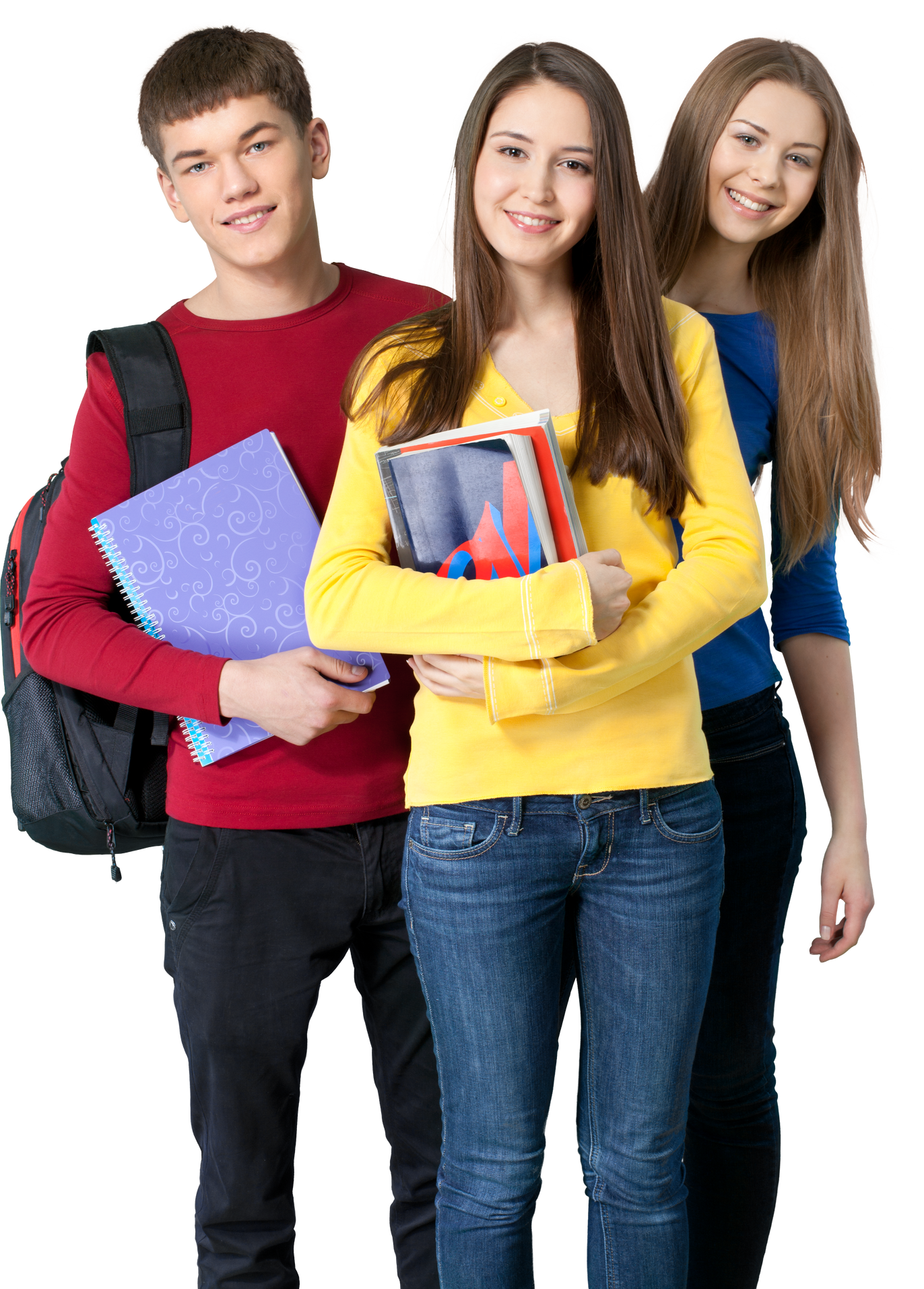 Erken ya da geç ergenliğe girme bireyi diğerlerinden üstün kılmaz, sadece doğal bir farklılık oluşur. Bunun sebebi de gelişimde bireysel farklılıklar olmasıdır.
Bireyleri yetişkin hayata hazırlayan değişimler ve gelişmeler herkesçe yaşanır.
BAŞLANGIÇ DÖNEMİ (ERİNLİK)
KIZLAR ---> 11-15 YAŞ
ERKEKLER ---> 13-15 YAŞ
ORTA DÖNEM
KIZLAR ---> 15-18 YAŞ
ERKEKLER ---> 17-19 YAŞ
SON DÖNEM
KIZLAR ---> 18-20 YAŞ
ERKEKLER ---> 19-21 YAŞ
ERGENLİK DÖNEMİNİN EVRELERİ
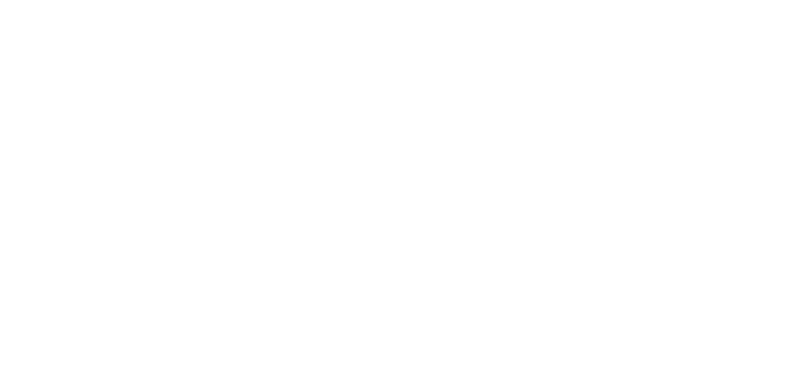 BAŞLANGIÇ DÖNEMİ (ERİNLİK)
11 - 15 YAŞ
Fizyolojik değişikliklerin en yoğun yaşandığı dönemdir.  Bu değişiklikler yaşanırken bireyin ilgisi de kendi bedenine yönelmiş durumdadır. Bedene yabancılaşma hissedilebilir.
Cinsiyet özellikleri belirginleşir.
Boy hızlı bir şekilde uzar.
Nedensiz öfke, durup dururken ağlama ve sinirlilik hali gözlemlenebilir.
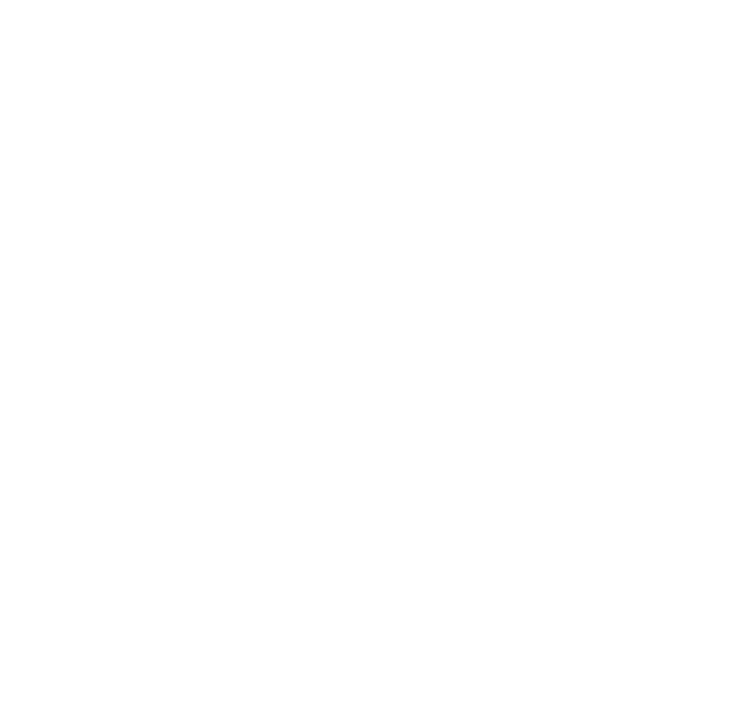 ORTA DÖNEM
15-19 YAŞ
Bedensel büyüme hız keserek devam eder.
Akran gruplarının hayatındaki önemi artmıştır.
Kişinin kendi bedenindeki değişikliklere uyumu artmıştır.
Ebeveynlerden bağımsız olma çabası görülür.
Birey toplumdaki yerini arar.

B
SON DÖNEM
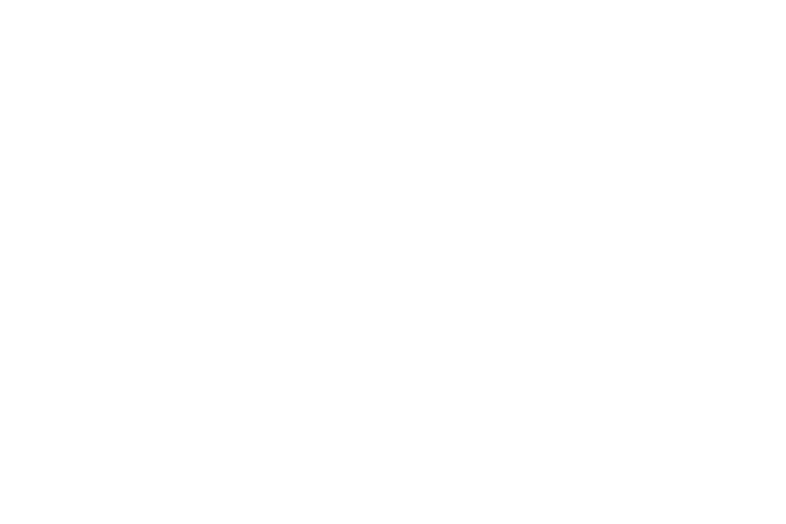 19 - 21 YAŞ
Fiziksel gelişim tamamlanır.
İlişkilerdeki çatışmalar ve karar vermedeki zorluklar azalır.
Kişisel olgunluk artar. Kimlik duygusu kazanılır.
FİZİKSEL GELİŞİM
BİLİŞSEL GELİŞİM
DUYGUSAL GELİŞİM
SOSYAL GELİŞİM
ERGENLİK DÖNEMİNDE GELİŞİM ALANLARI
FİZİKSEL GELİŞİM
Ergenlik döneminin habercisi boy uzamasıdır. Aynı zamanda bu dönemde kilo alınarak vücut ağırlığı artar. 
Yağ birikimine bağlı olarak sivilcelenme görülür.
Ter bezleri yoğun çalışır.
Vücutta tüylenme meydana gelir.
Regl dönemi yaşanmaya başlar.
Cinsel organlar gelişir.
Bireyin sesinde kalınlaşma görülür, kişi ses tonunu ayarlamakta güçlük çeker.

Büyüme ağrıları denen bedensel gelişme bağlı ağrılar görülebilir.

Ellerdeki ve ayaklardaki hızlı büyümeye ayak uyduramayan bireyde sakarlık görülebilir.

Erkek çocuklarda bıyık ve sakalların çıkması yüzdeki en belirgin değişikliktir.

Erkeklerde kaslanma, kızlarda yağlanma artar.
Soyut ve mantıksal düşünme seviyesine gelinir.
Kişi kendisini çok eleştirdiği için herkesin onu çok eleştirdiğini düşünür.
Kendi düşüncesinin en doğru olduğuna inanır.
Kontrolü elinde tutmak ister.
Mizah ve espri anlayışı gelişir.
Varsayımsal düşünme aşamasına gelir.
BİLİŞSEL GELİŞİM
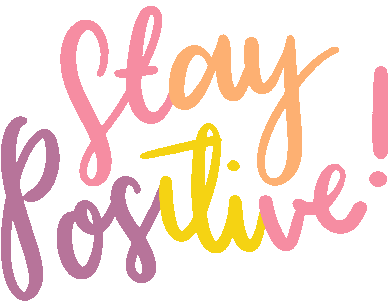 DUYGUSAL GELİŞİM
Kimlik arayışı yaşanır. 
Duygular çok üst düzeyde yaşanmaya başlar ve hızlı değişir.
Sinirlilik, öfke, bağırma ve her şeye karşı gelme, utangaçlık, kendine güvenmeme, yalnız kalma isteği, aşırı hayal kurma durumları görülebilir.
Duygusal gelgitler yaşanabilir.
Birey çok kırılgandır.
Eleştiriler kişisel saldırı olarak algılanabilir ve büyük tepkiler gösterilebilir.
Kişi zor beğenen biri haline gelir.
Tutarsız davranışlar görülebilir.
Kendini ispat çabası görülebilir.
Denilenin tam tersini yapmayı hedefleyebilir.
Kişi her şeyi denemek ister.
SOSYAL GELİŞİM
Toplumsal etkilere en açık olunan dönemdir.
Birey statü kazanmak ve prestijli bir konumda olmak ister. Kişi popüler olmak ister.
Bir gruba ait olma ihtiyacı görülür. Yeni sosyal çevre arayışı yaşanabilir.
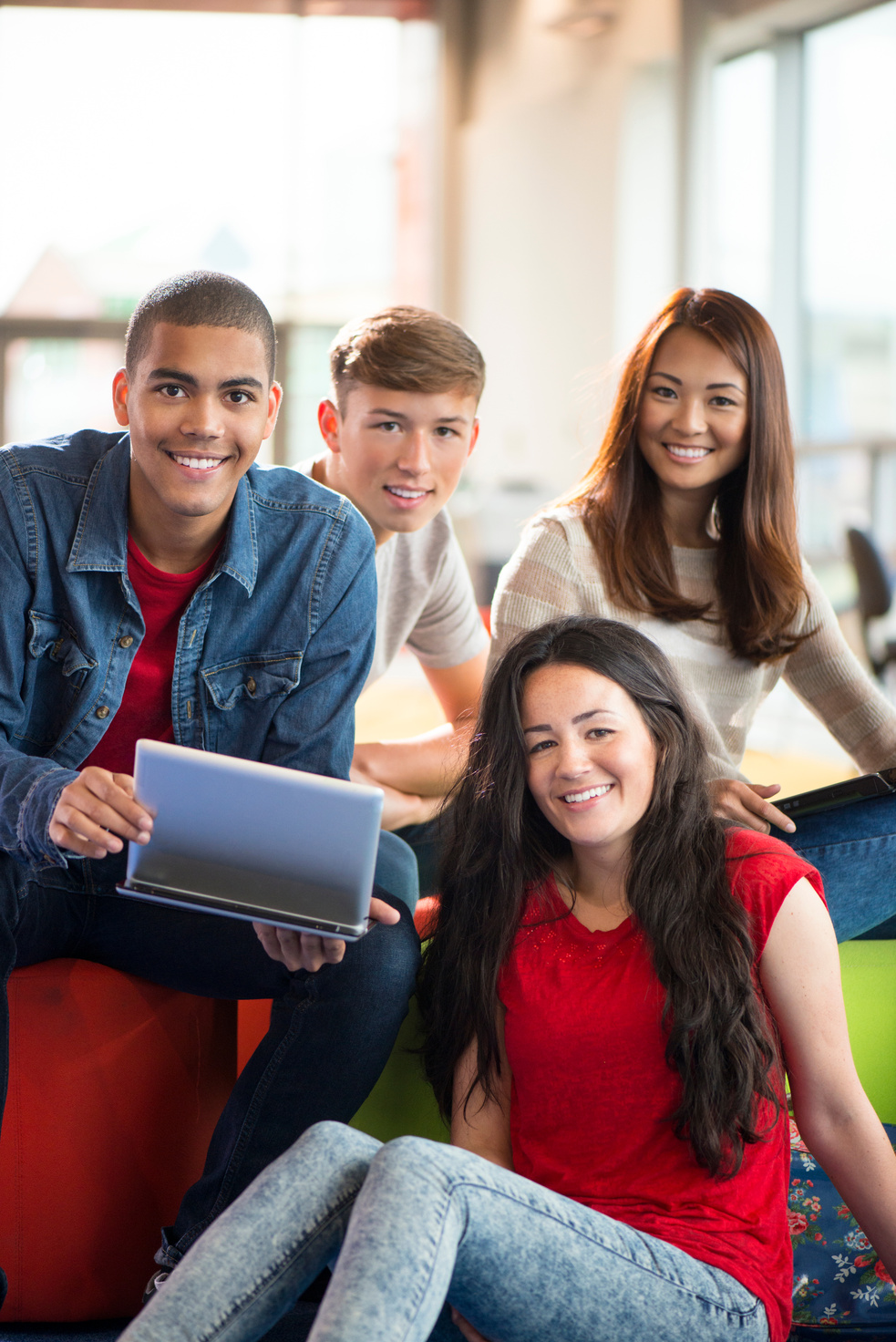 Aile ile ilişkiye verilen önem azalır ve arkadaşlık ilişkileri ağırlık kazanır.
Birey arkadaşlık tercihlerine ailesinin karışmasını istemez.
Karşı cinse yönelik ilgi artar.
Birey toplumsal konularla ilgilenmeye başlar.
İLETİŞİM ENGELLERİNİ YENMEK
Sebep sonuç bağlantıları kurmak, karşımızdakini yargılamamak, açık olmak, empati yaparak başkalarını düşünmek olayları doğru ele almamıza yardımcı olabilir.

Karşılaştığımız olaylar karşısında bireye yönelik değil duruma yönelik tepkiler vermek karşı tarafın bizleri anlamasına katkı sağlar.